ОСОБЕННОСТИ ДЕТЕЙ 4-5 лет
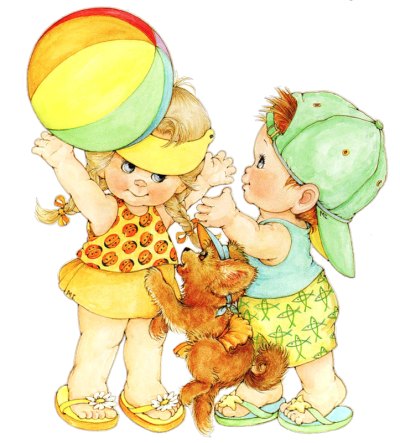 Подготовили:
Сулеева Г.Н.
Кузнецова Н.А.
Воспитатели
 средней группы
МБДОУ «детский сад «Радуга» »
Г. Рузаевка
Особенности возраста
Новообразование – осознание  внутренней позиции
Ведущая потребность- познавательная активность; потребность в общении.

Ведущая деятельность- сюжетно-ролевая игра.

Ведущая функция – наглядно-образное мышление.
Физиология ребёнка в возрасте 4 лет
Во время развития ребенка в 4 года изменяется его физическая активность.
Интерес к сюжетно-ролевым играм    продолжается
Как играет ребёнок в четыре года
Речь:
Увеличивается словарный запас до 2000 слов и более. 
Использует обобщающие слова.
Пересказывает знакомые сказки, читает наизусть короткие стихотворения.
6
Ребёнку важно многое делать самому, он уже больше способен позаботиться о себе и меньше нуждается в опеке взрослых.
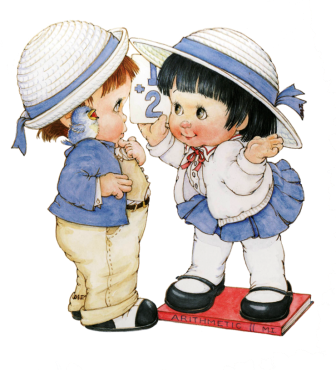 Стремление к самостоятельности.
Ребёнок расширяет палитру осознаваемых эмоций, он начинает понимать чувства других людей, сопереживать.
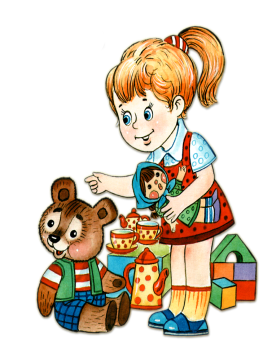 Развиваются этические представления.
Развитие воображения входит в очень активную фазу
Творческие способности.
Ребенок  обращается к взрослым: "Почему?" "Как?»
Как ведет себя ребёнок четырёх лет
Основная задача воспитания ребёнка четырёх лет
Определитесь, какого человека вы будете растить…
Пожелания:
Внимательно относитесь к собственному выражению эмоций и поведению. Если родители находятся в ссоре или возбужденном состоянии, то ждать спокойного поведения от ребенка – даже и не стоит. Увидев злого родителя или родительскую ссору между мамой и папой, ребёнок закатит истерику, пока те не успокоятся. 
Если родители волнуются – ребёнок испытывает волнение тоже. Это необходимо помнить. Ребенок копирует вас самих.
Если вы хотите, чтобы малыш вас слушался, старайтесь успокоиться сами.
Привлекайте детское внимание. Поймайте детский взгляд, посмотрите с ним на то, что его так заинтересовало, и постарайтесь это подхватить.
Старайтесь коротко изъясняться. Как правило, ребенок лучше усваивает короткие и максимально понятные фразы.
Если ребёнок не хочет слушаться – повторяйте ему несколько раз. Четырёхлетний возраст имеет такую особенность – усваивать со второго, а порой и вовсе с десятого раза.
Будьте спокойны по отношению к своим детям.
Успехов в воспитании маленького «Почемучки!»